“You can look but you can't touch” I. First Contact wrt ChargeII. Experiments to back up ETM / ERM Discharge procedureIII. Experiments associated with Static ResidueSystems meeting 22nd April 2015Kate Gushwa, Calum Torrie and Kyle Baric (with Travis Sadecki and Betsy Weaver at LHO and previously with GariLynn Billingsley and Norna Robertson at CIT and input from Danny Sellars and Gary Traylor)
LIGO-G1500539
1
I. First Contact wrt Charge
I. Experimental Setup
ETM (single optic on V-block)
On a flow bench in clean-room at LHO
Grounded metal box
All other items also grounded including table, stand etc …
Electrometer positioned 1” from surface being measured.
Always peeled FC from AR side
Measured on both HR and AR side.
Zeroed electrometer with cap
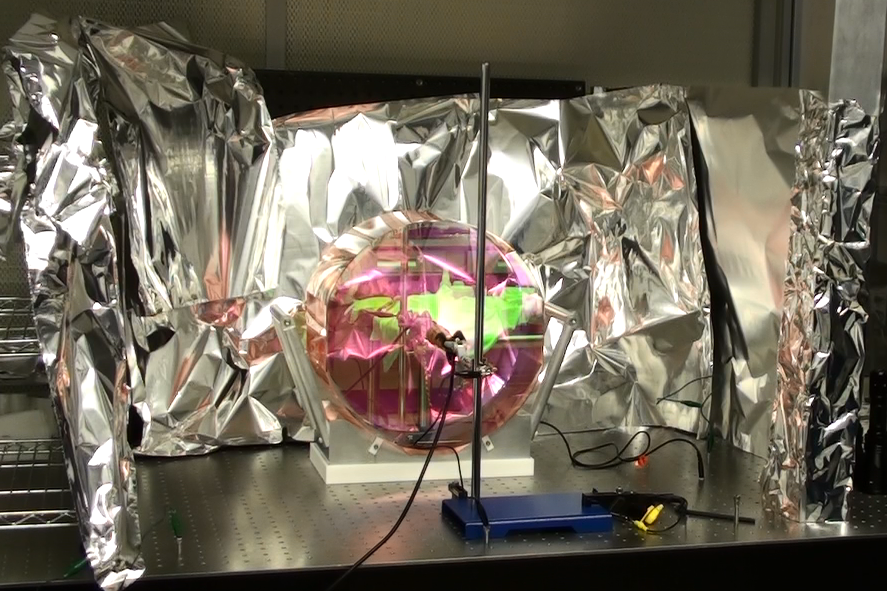 Refer to LIGO-T1500170: Charge Experiments at LHO - March 2015
LIGO-G1500539
2
LIGO-G1500539
3
LIGO-G1500539
4
LIGO-G1500539
5
LIGO-G1500539
6
II. Experiments to back up ETM / ERM Discharge procedure
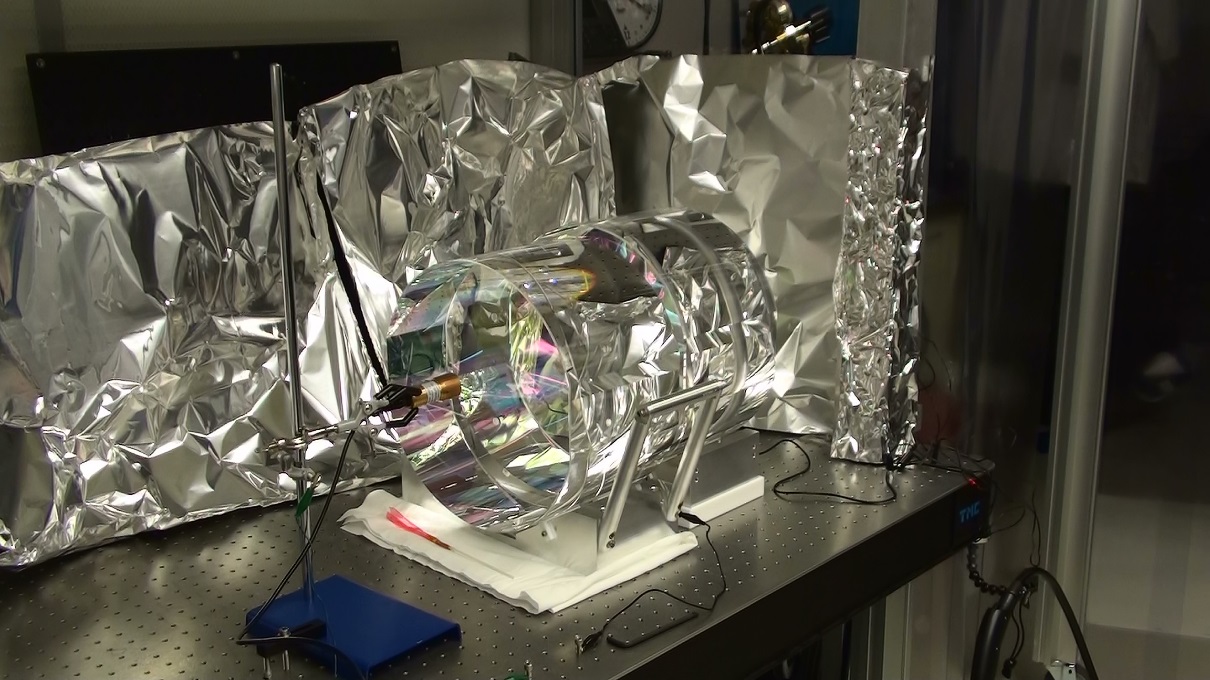 II. Experimental Setup
ETM and PUM [ERM]  each on a V-block
On a flow bench in clean-room at LHO
Grounded metal box
All other items also grounded including table, stand etc …
Electrometer positioned 1” from surface being measured.
10mm gap
Applied charge in gap
Measurements made from both behind PUM [ERM] and also in gap at ETM (after separated optics).

Refer to LIGO-T1500101: ETM / ERM Gap discharge procedure
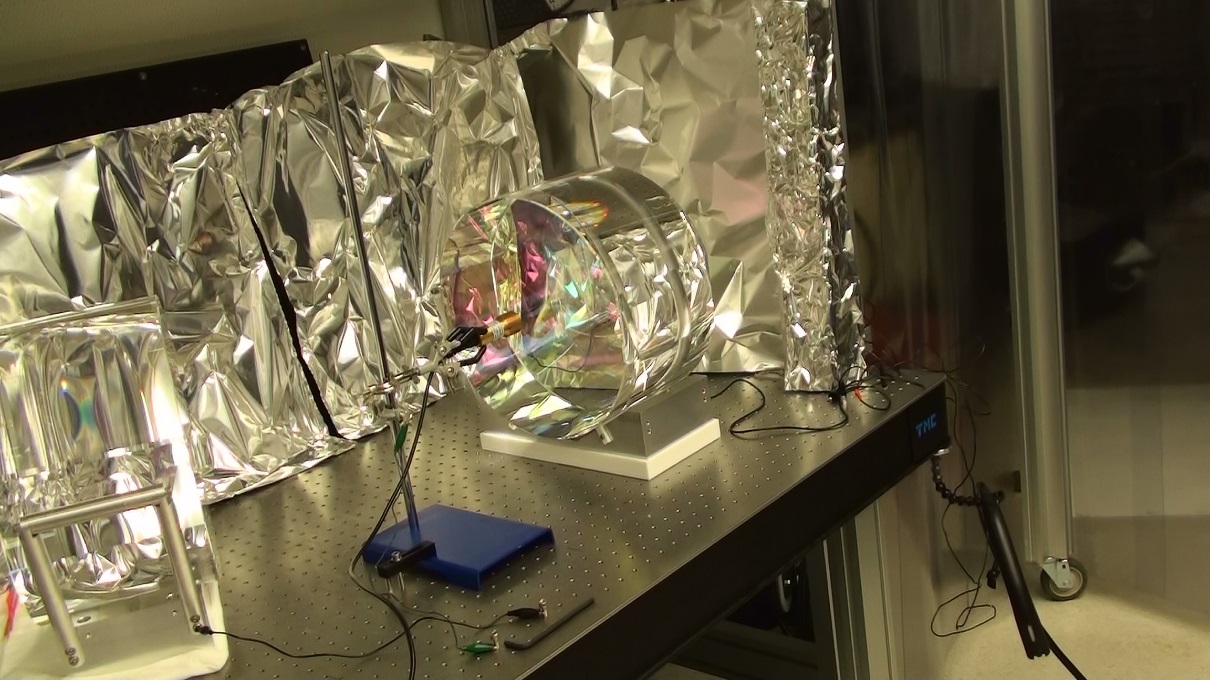 LIGO-G1500539
7
II. Experiments to back up ETM / ERM Discharge procedure
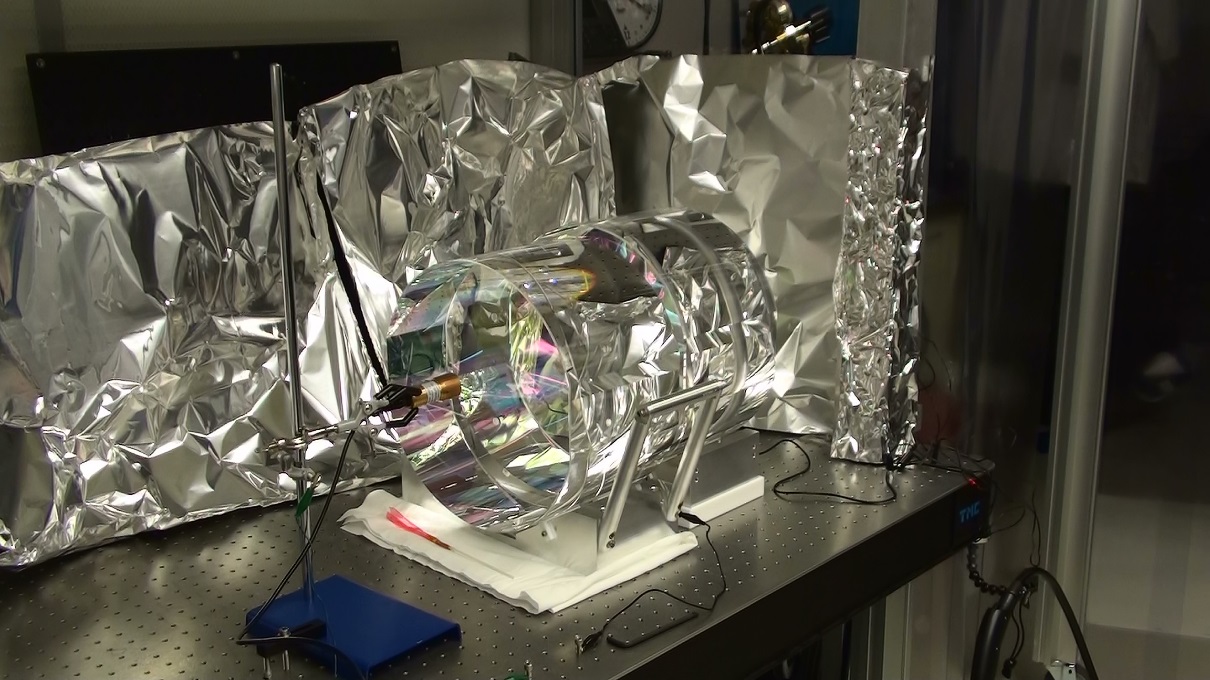 AR
AR
ERM
ETM
ETM
1 in
1 in
1 mm
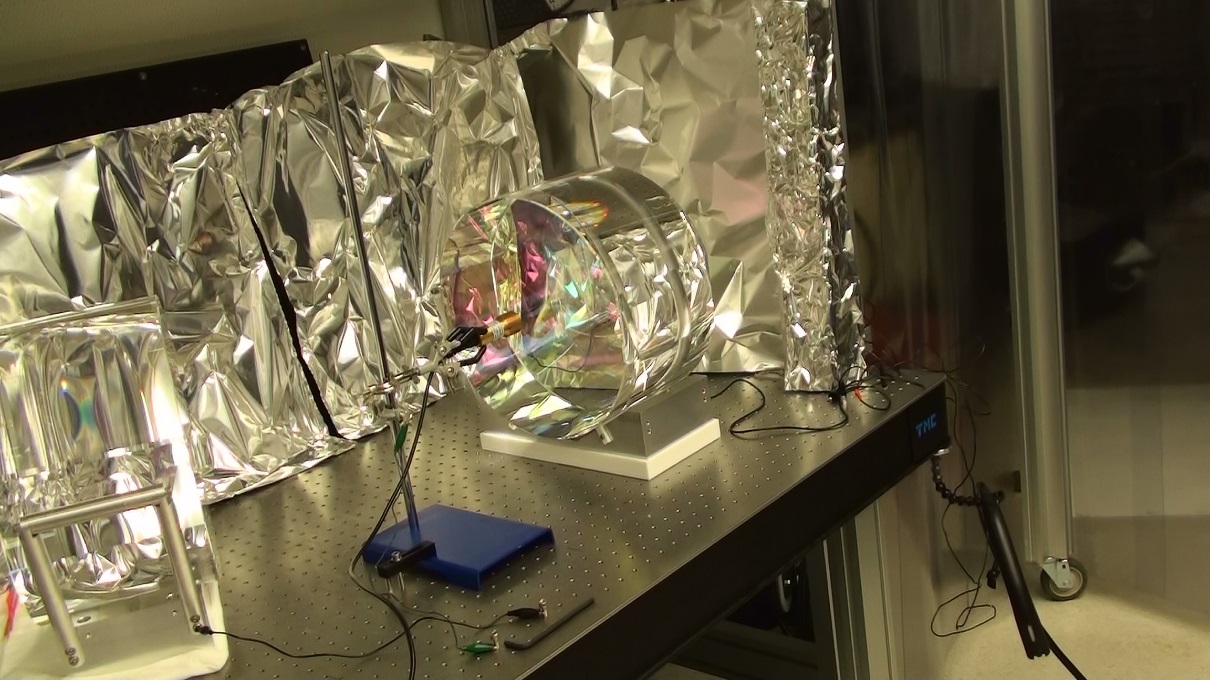 LIGO-G1500539
8
For Video of flappy panel  technique refer to DCC number of this doc.
Refer to LIGO-T1500170:
 Charge Experiments at LHO - March 2015
LIGO-G1500539
9
ERM
ETM
Refer to LIGO-T1500170: Charge Experiments at LHO - March 2015 for full details of all steps / tweaks carried out here 
Consistency & repeatability
LIGO-G1500539
10
ERM
ETM
LIGO-G1500539
11
ETM
LIGO-G1500539
12
ETM
LIGO-G1500539
13
ERM
ETM
LIGO-G1500539
14
ETM
LIGO-G1500539
15
III. Experiments associated with Static Residue
III. Experimental setup
1” thick x 34cm diameter glass plate (one with gold pattern, as shown).
All experiments carried out in a grounded box.
Electrometer (USSVM II) used for measurements.
Electrometer position 1” from front face of plate.
Electrometer positioned at 2 o’clock position.
Various items used to charge optic!
Touching or wiping in the general vicinity of the electrometer
Top Gun used at 10-20 PSI to discharge
CONC: Can always recover with TG!
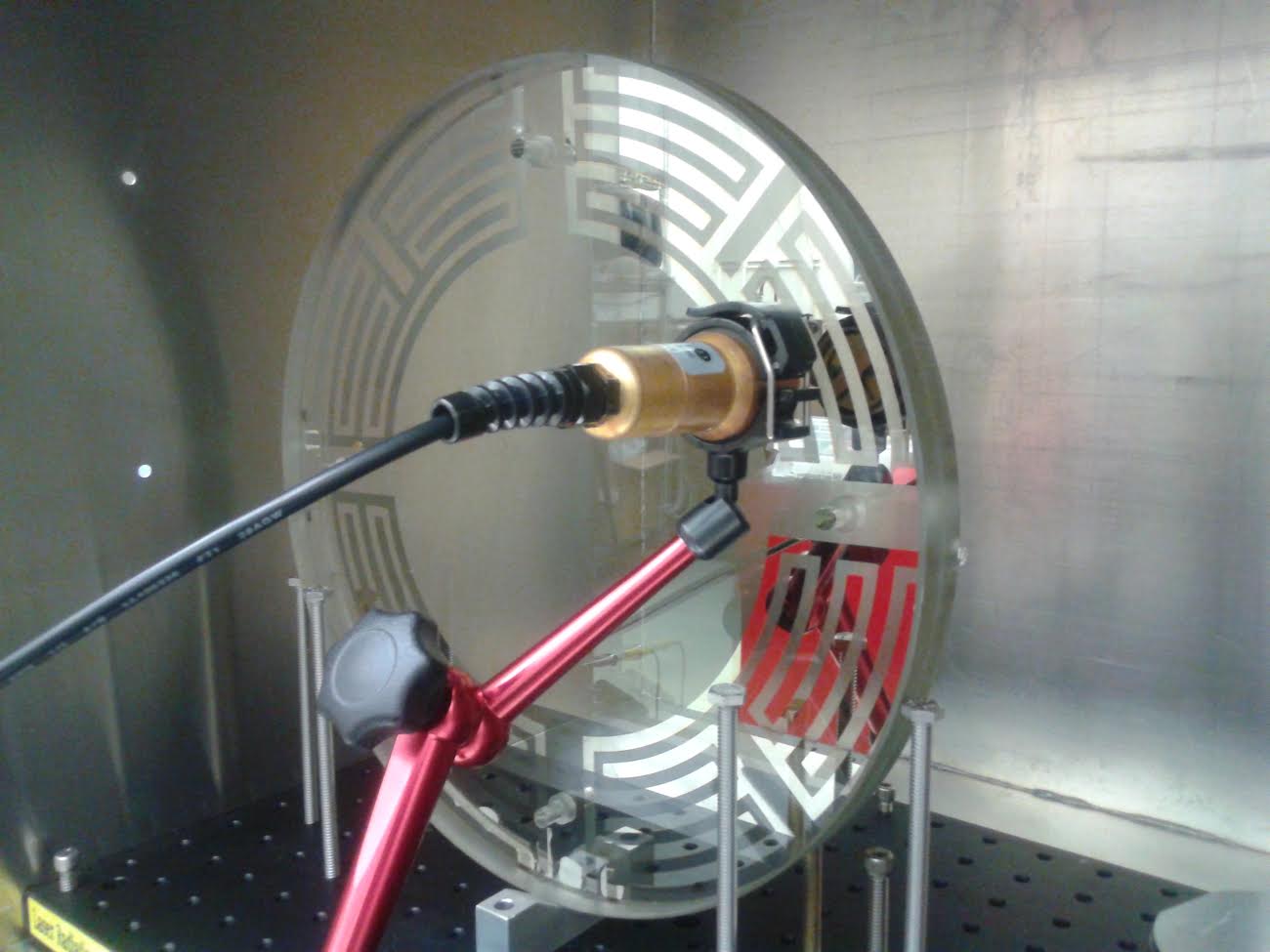 LIGO-T1500157: Static residue tests Gloves and plastics
LIGO-G1500539
16
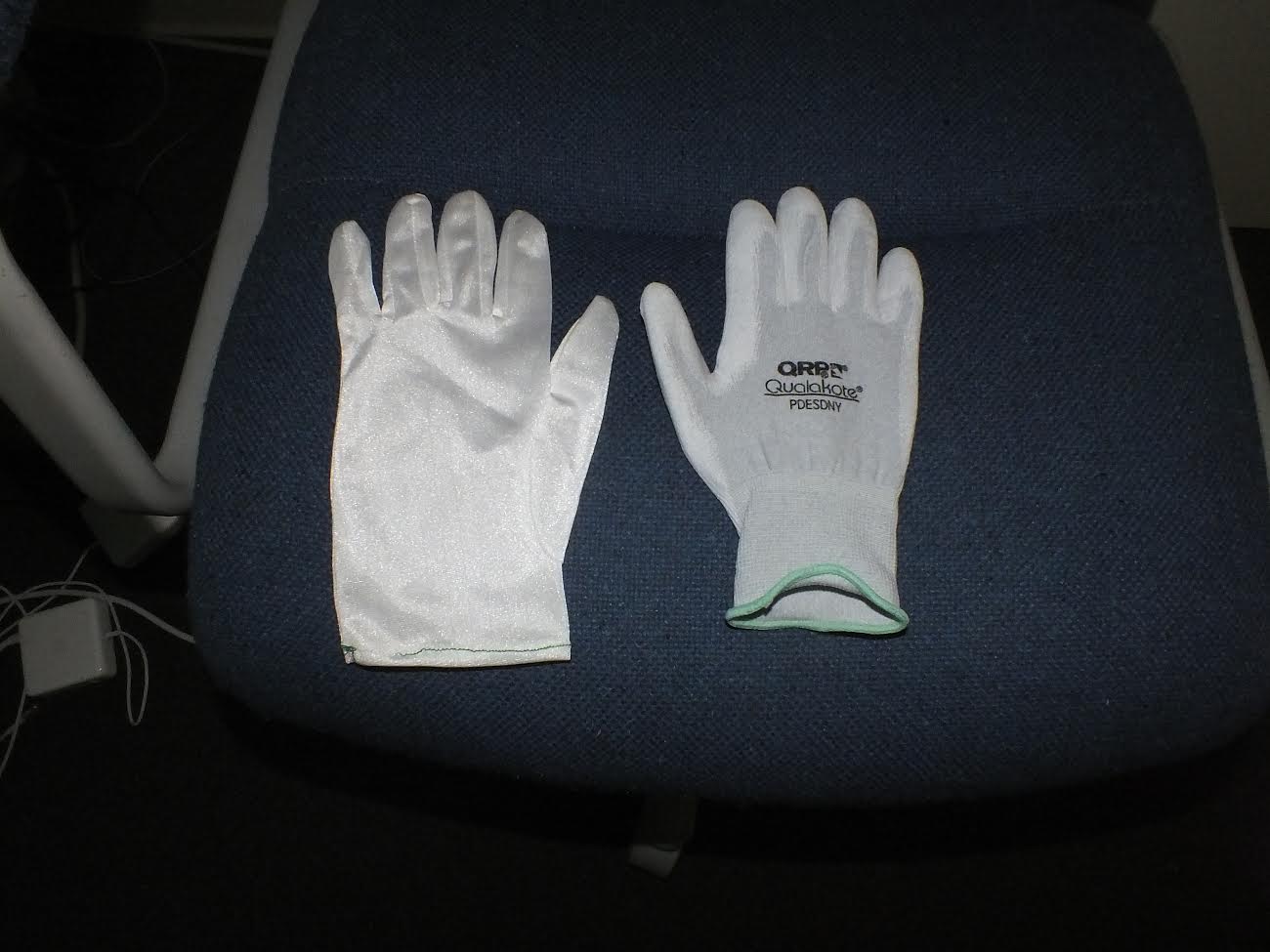 Qualakate Vs. Latex (current gloves we use in chamber)
5 hold
8 release
11 hold 
14 release 
17 hold 
20 release and walk a way
Qualakate 
glove
LIGO-G1500539
17
Teflon- similar to that used in ETM /ITM
5s-15s rub with Teflon
30s-45s “
60s-75s “
90s End
LIGO-G1500539
18
LIGO-G1500539
Wipe (believe Contec wipe, similar to ones used at site)
5s-15s rub with wipe
30s-45s “
60s-75s “
90s End
19
Alpha Swab (with stabilization)
5s-15s wipe with cloth
30s-40s “
55s-65s “
80s-85s Blow with Top Gun
100s End
CONC: Can always recover with TG!
LIGO-G1500539
20
Berkshire wipes (with stabilization)
5s-15s wipe with cloth
30s-40s “
55s-65s “
80s-85s Blow with Top Gun
100s End
CONC: Can always recover with TG!
LIGO-G1500539
21
Summary / Actions / Conclusions
Discharge procedure updated, LIGO-T1500101: ETM / ERM Gap discharge procedure.  (version 2)
This work has taken us back to the 30s post peel recommendation with top gun.
Also recommending use of electrometer to check for charge & use top gun to “clean up”.
As a result we have a large number of documents updated
LIGO-E1300142: DCN Associated with a collection of documents related to in chamber work in particular cleaning of optics (Unapproved)
Top Gun is our friend
So far shown can always (so far) recover with Top Gun
ACTIONS
Deliver TMDS to LLO, LHO and MIT (high priority)
Go over docs including updated discharge procedure with Detector Engineering and Operator teams
Work on whether Discharge procedure can be used on ITM (low priority)
LIGO-G1500539
22